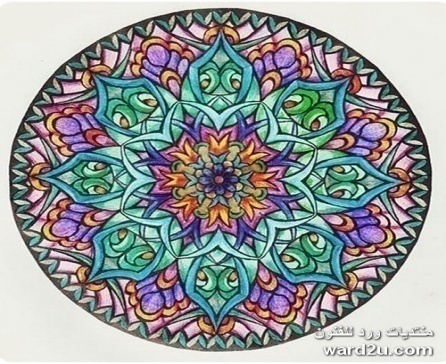 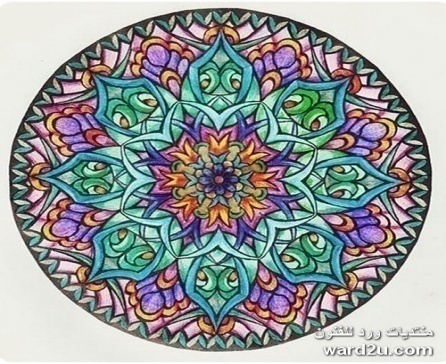 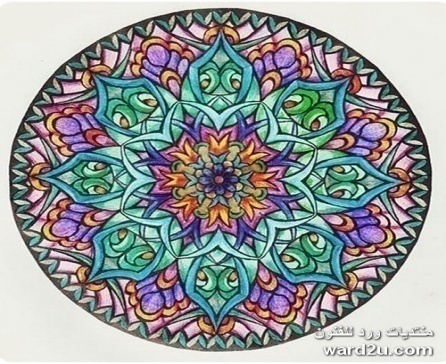 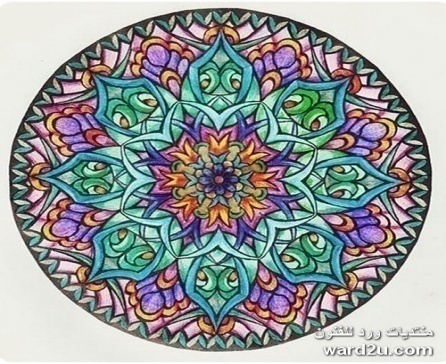 مجال
الزخرفي
الرسم
الموضوع الثاني
إطارات جميلة لزخارفي المتعاكسة
زخرفة الإطارات:
وهي حصر التعبيرات الزخرفية بين خطين متوازيين وينقسم إلى:
زخرفة الإطارات:
وحدات زخرفية رأسية:
وهي ما اتخذت فيه الوحدة اتجاهًا رأسيًّا وكانت عمودية على خطي الإطار.
زخرفة الإطارات:
وحدات زخرفية أفقية:
وهي ما اتخذت فيه الوحدة اتجاهًا أفقيًّا وكانت موازية لخطي الإطار.
نشاط (1)
أ- أمامك الشكل (17) والشكل (18) لإطارات زخرفية نباتية. قارن بين الصورتين من حيث نوعية الوحدات الزخرفية واتجاهها، والألوان المستخدمة بهما وأيهما تفضل.
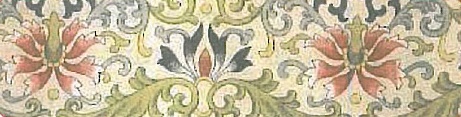 شكل (17): وحدات زخرفية أفقية، والألوان المستخدمة هي: الأصفر والأحمر والأخضر الفاتح والأسود.
نشاط (1)
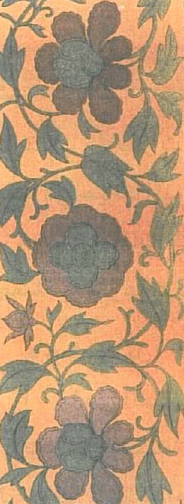 شكل (18): وحدات زخرفية رأسية، والألوان المستخدمة هي: الأخضر الغامق، الأحمر الغامق والبرتقالي.
نشاط (1)
ب- ما معنى الإطارات الزخرفية؟
الإطارات الزخرفية هي :
حصر التعبيرات الزخرفية بين خطين متوازيين، وتكون أفقية أو رأسية.
نشاط (2)
- من أنواع التكرار المستخدمة في الفنون الزخرفية التكرار المتعاكس ...اذكر ما هو معنى التكرار المتعاكس.
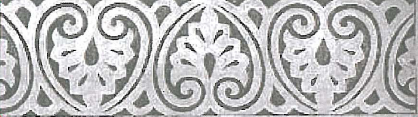 شكل (19).
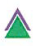 هو التكرار الذي تتجاور فيه الوحدات الزخرفية في أوضاع متعاكسة تارة إلى الأعلى أو إلى الأسفل، وتارة إلى اليمين أو إلى اليسار بشكل متعاكس.
نشاط (3)
تتميز الإطارات الزخرفية بأشكال جمالية مبتكرة ومتنوعة يستفاد منها في حياتنا اليومية في كثير من الأشياء؛ لزخرفة غلاف كتاب، وأيضًا لزخرفة بطاقات التهنئة، ولرسم لوحة جدارية، ويمكننا تلوينها بألوان جميلة ومتنوعة؛ لإعطائها شكلًا جماليًّا متناسقًا.
نشاط (3)
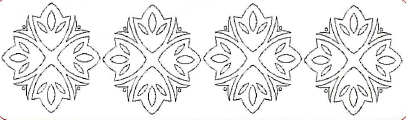 لاحظ الشكل (20)، والشكل (21)، والشكل (22)، وهي إطارات زخرفية.
شكل (20)
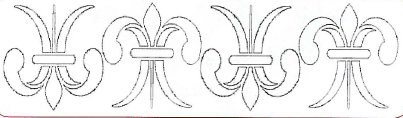 شكل (21)
أ- ما هي العناصر الزخرفية المتواجدة بها؟
شكل (22)
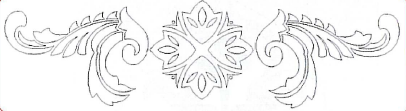 عناصر نباتية.
نشاط (3)
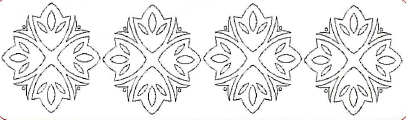 لاحظ الشكل (20)، والشكل (21)، والشكل (22)، وهي إطارات زخرفية.
شكل (20)
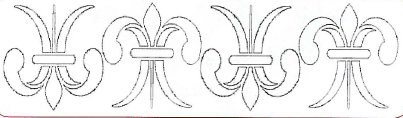 ب- هل يمكنك تلوين العنصر النباتي بها مع تلوين أرضية الإطار الزخرفي باستخدام الأقلام الملونة؟
شكل (21)
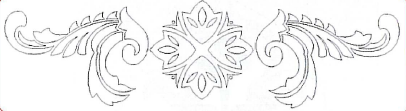 شكل (22)
نشاط (3)
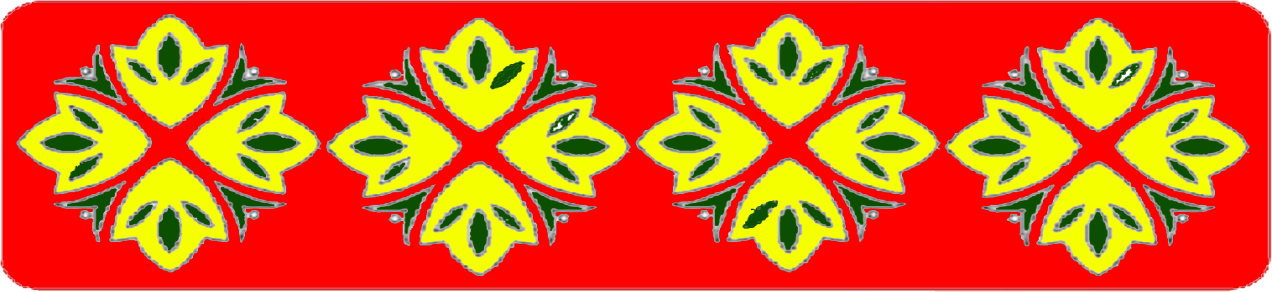 نعم، يمكنني.
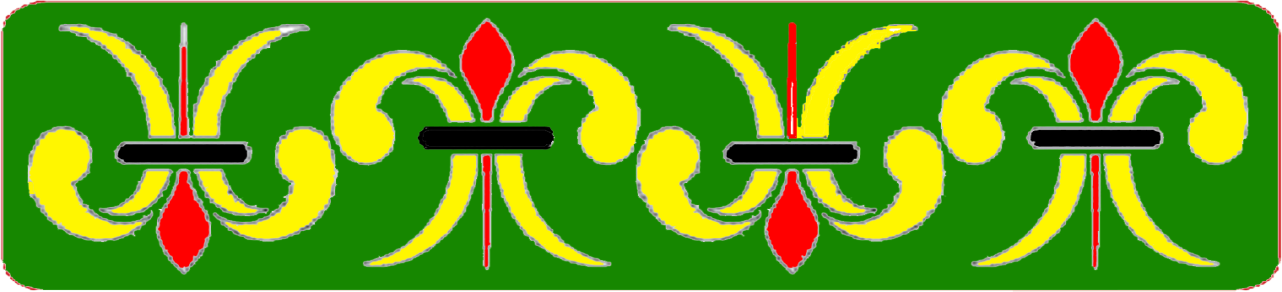 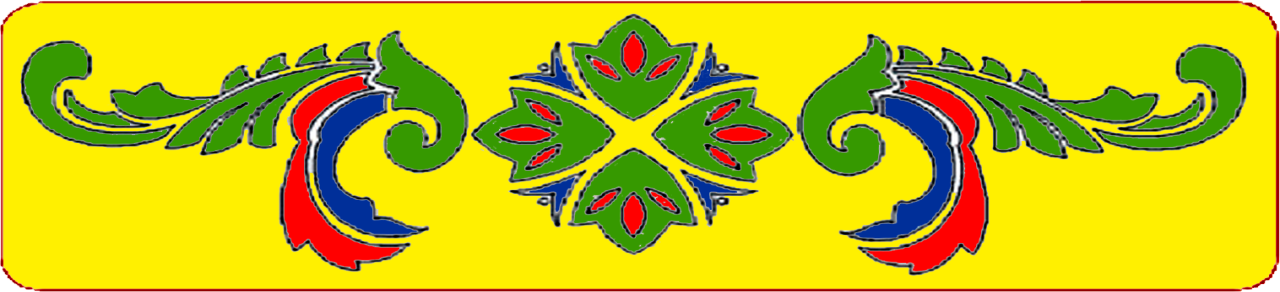 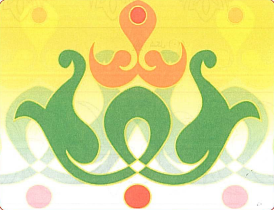 نشاط (4)
لاحظ الشكل الذي أمامك....
شكل (23)
شكل (24)
أ- هل يمكنك استخدام الزخارف النباتية السابقة في الشكل (23) والشكل (24) لعمل تكوين مبتكر لإطار زخرفي؟
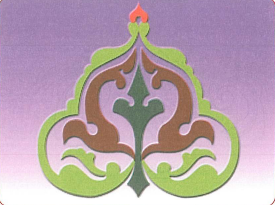 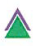 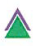 نعم، كالتالي.
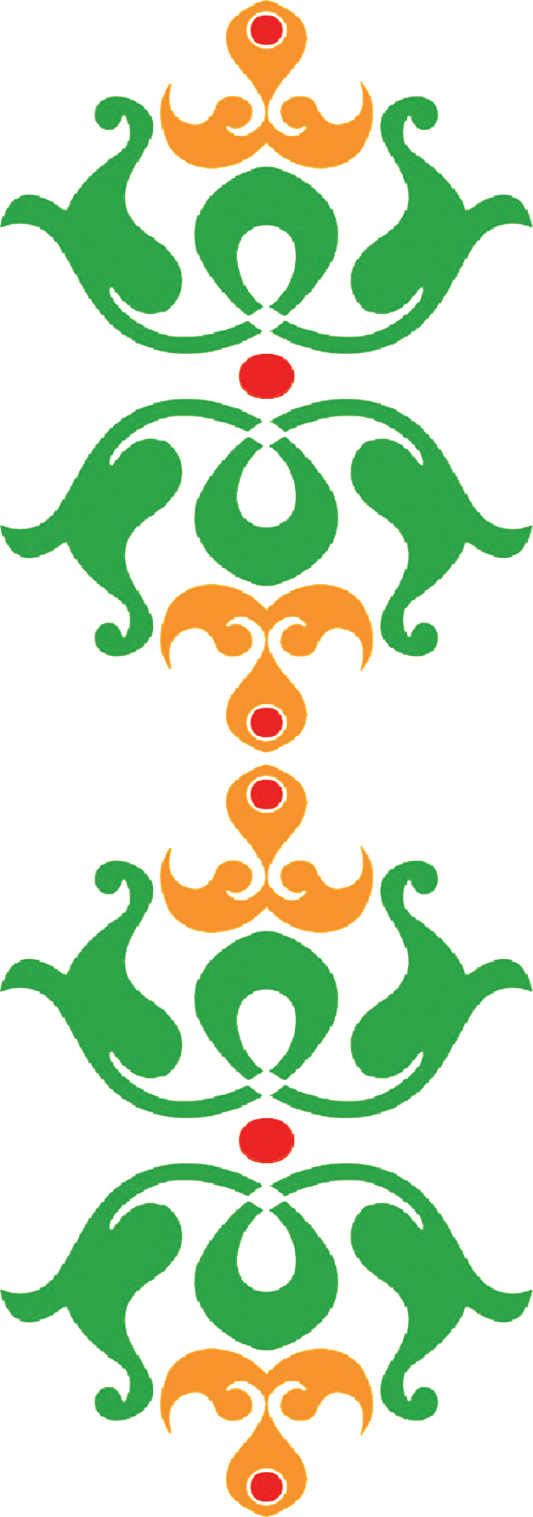 نشاط (4)
لاحظ الشكل الذي أمامك....
أ- هل يمكنك استخدام الزخارف النباتية السابقة في الشكل (23) والشكل (24) لعمل تكوين مبتكر لإطار زخرفي؟
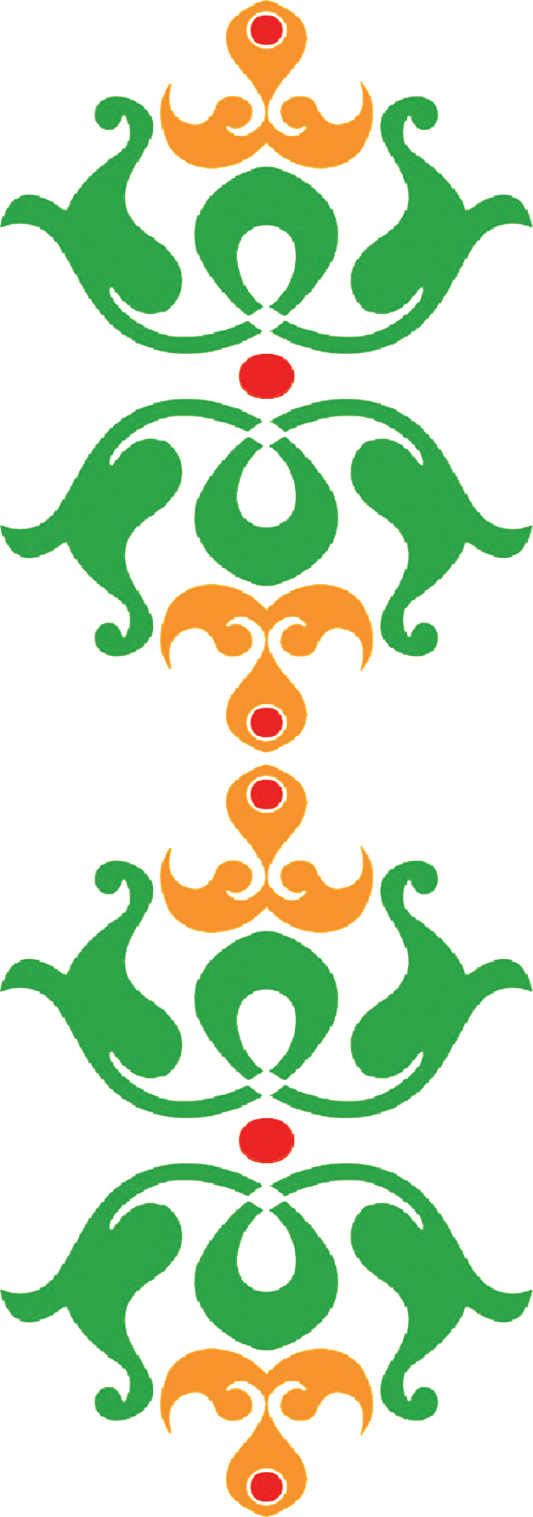 نشاط (4)
لاحظ الشكل الذي أمامك....
ب- صف جماليات ما قمت به من تصميم للإطار الزخرفي.
هو تكرار الوحدات الزخرفية رأسيًّا بشكل متعاكس.
نشاط (4)
أمامك الشكل (25) والشكل (26) وهو عبارة عن وحدتين نباتيتين زخرفيتين...
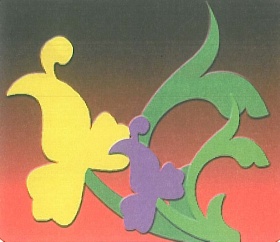 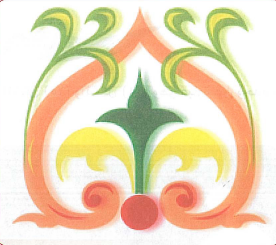 شكل (25).
شكل (26).
نشاط (5)
أ- هل يمكنك الاستفادة من هذه المساحة الفارغة في الشكل (26) لعمل إطار زخرفي؟ فلتحاول.
نعم، يمكن الاستفادة من هذه المساحة الفارغة.
نشاط (5)
ب- صف مزايا الإطار الزخرفي المنفذ بالعنصر النباتي.
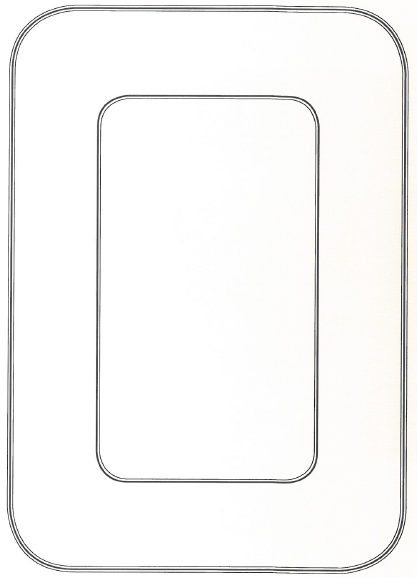 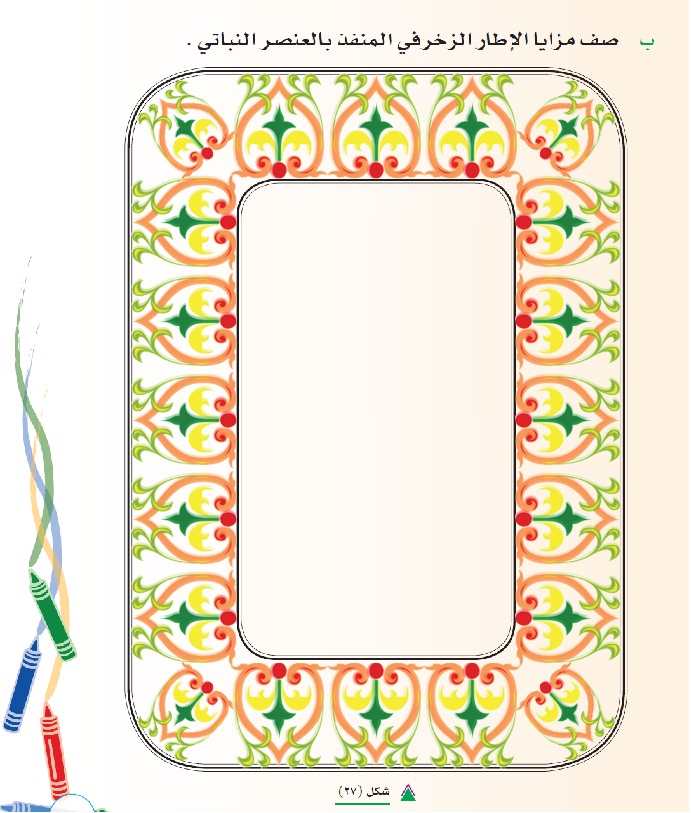 هو إطار زخرفي رأسيّ وأفقيّ، يتكوّن من عناصر نباتية من أزهار وأوراق شجر بألوانه الجميلة. وهو مناسب لأي شيء يحتاج إلى إطار.
شكل (27).